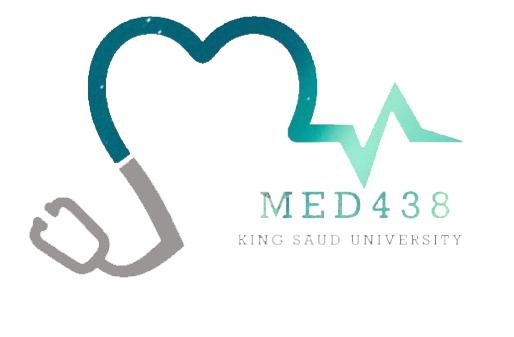 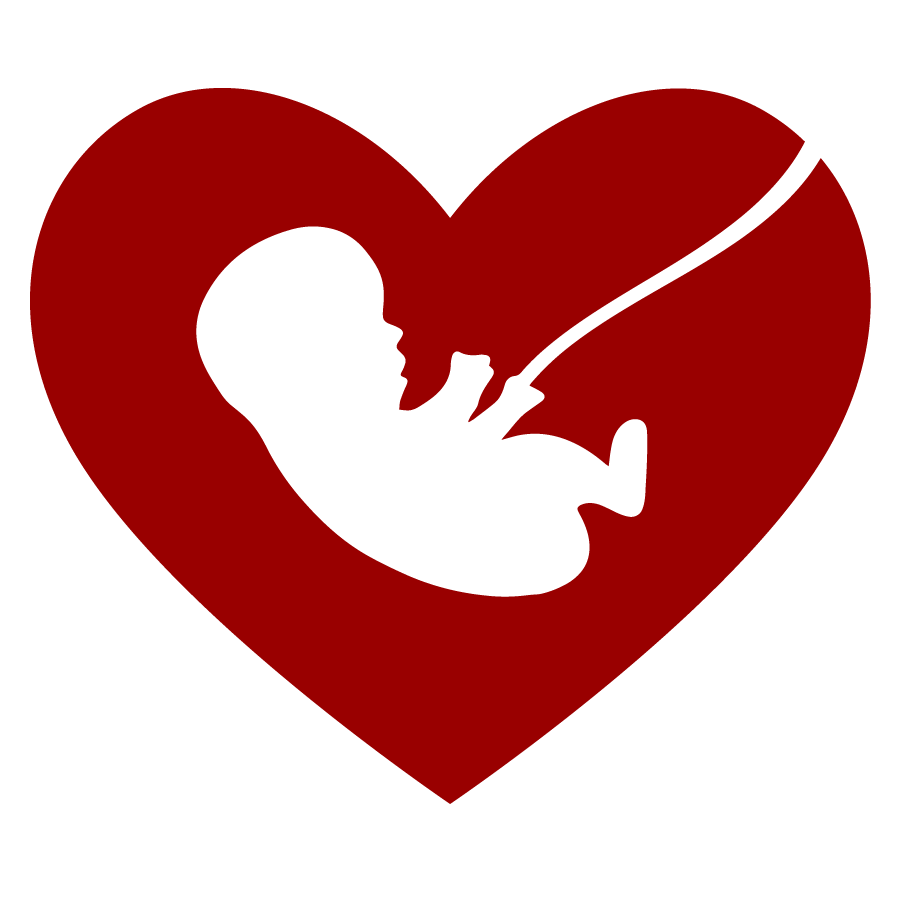 Editing File
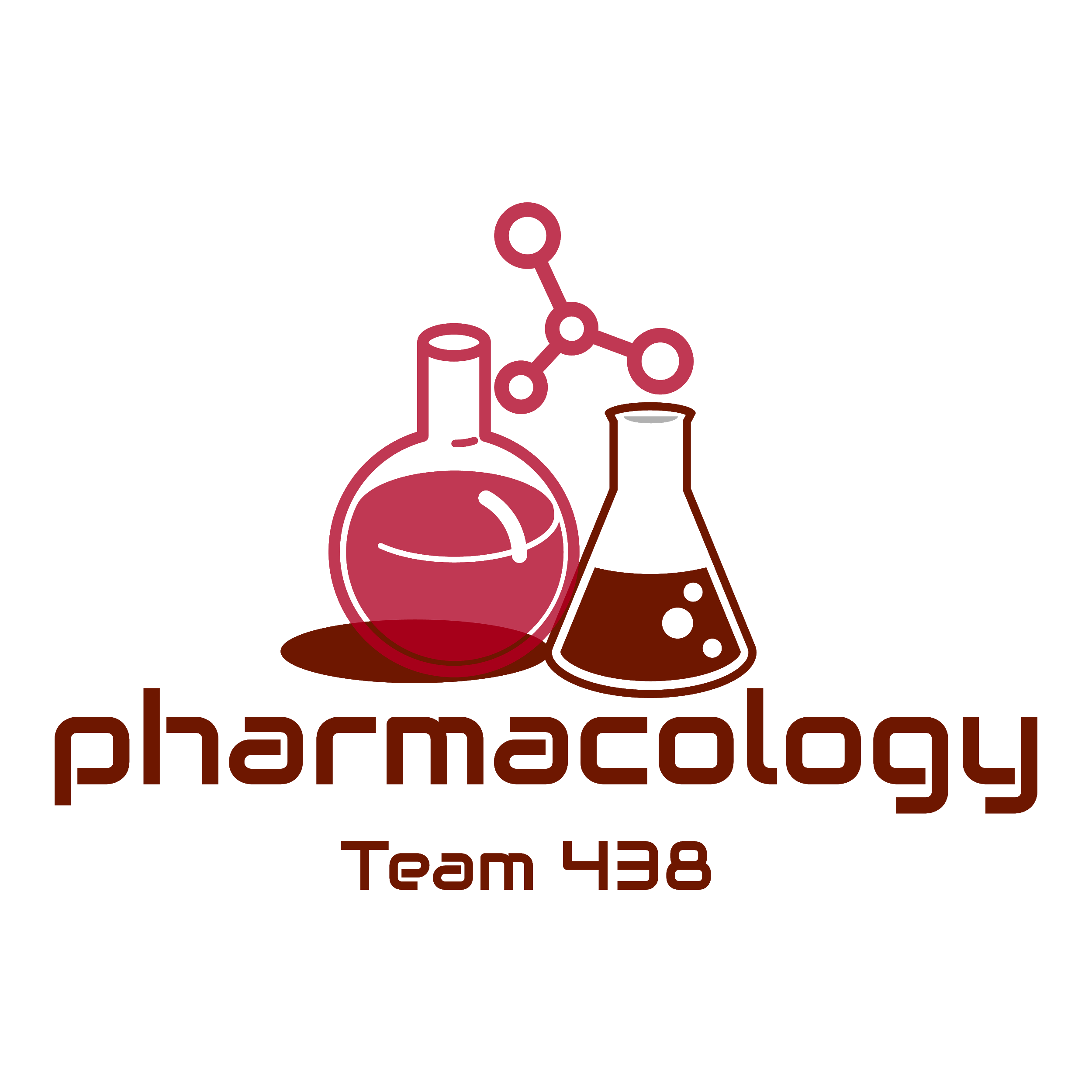 Mnemonic File
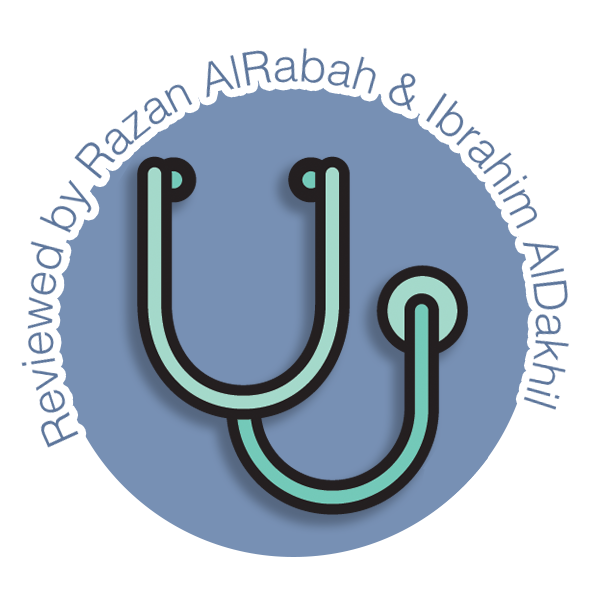 Reproduction Block
Pharmacology team 438
Hormonal Replacement Therapy
Objectives:
By the end of the lecture , you should know:

Recognize menopausal symptoms & consequences
Classify drugs used to alleviate such symptoms that  are used as Hormonal Replacement Therapy [HRT]
Expand on the mechanism of action, indications, preparations, side effects & contraindications of such agents
Color index:
Black : Main content
Red : Important
Blue: Males’ slides only
Purple: Females’ slides only
Grey: Extra info or explanation
Green : Dr. notes
Menopause
Definition:  menos(month) pausis(cessation), so menopause means a complex physiological changes that occur at the time when the last period ends generally as women get older and lose fertility, usually in late 40s of age.

Characteristics of Menopause: low estrogen and progesterone, low androgen,
High FSH & LH, high insulin resistance.
Normal Menstruation
Menopause
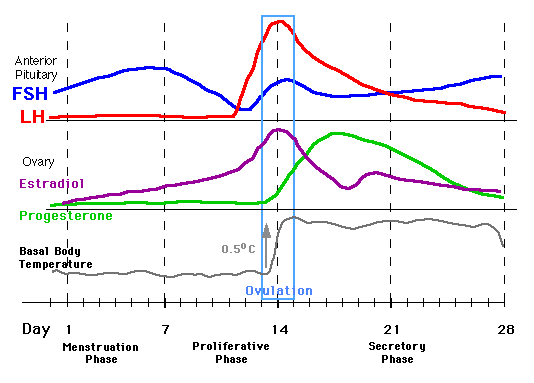 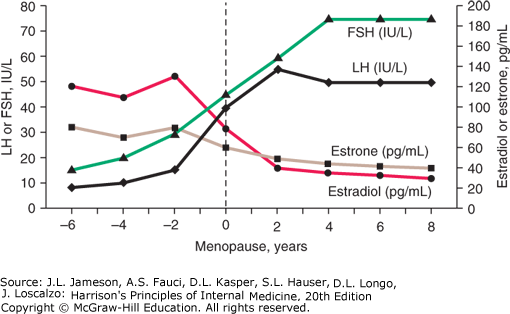 Symptoms & Consequences of Menopause
Immediate
Intermediate
Long term
Dyspareunia1 & vaginal dryness.
Urethral syndrome (Dysuria, urgency & frequency).
Incontinence, difficulty in voiding.2
Increased bruising.
Generalized aches and pains.
Osteoporosis
CVS Risks; 
↑ LDL/ HDL ratio, coronary heart disease, storke.
CNS deficits; Alzheimer's, dementia
Hot flushes / Night sweats (vasomotor symptoms).
Insomnia, Anxiety, irritability.
Mood disturbances.
Reduction in Sexuality & lipido.
Poor concentration / Memory loss.
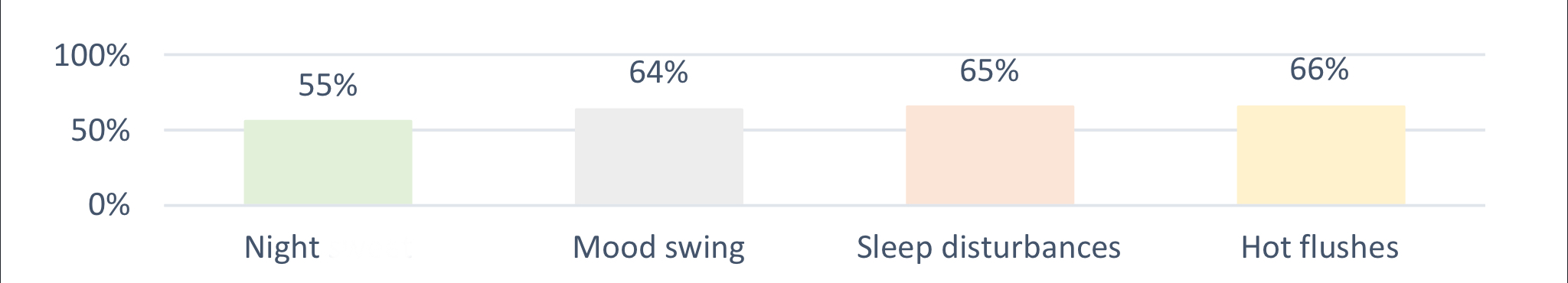 sweats
Symptoms Experienced Most During Menopause:
20% no symptoms,
 60% some symptoms,
 20% severe symptoms
1:difficult or painful sexual intercourse.
2: Due to weakness of sphincters and abdominal muscles
Hormonal Replacement Therapy (HPT)
Definition: 
Is a system of medical treatment that is designed to artificially boost female hormones, in hope to alleviate symptoms caused by decrease in their circulating levels.
This decrease in female hormones could  be natural, pathological or induced.
HRT is used in 1/3rd of total female population (Perimenopause & Postmenopause).

Administration: 
Given for short term:       Never exceed 5 years        to control menopausal symptoms without allowing ample time for malignant transition that might be induced by estrogen.
Long-term administration: Was only indicated in osteoporosis & CVS protection but now better drugs are available.
Agents used in management of Menopausal Symptoms
Non-Hormonal
Hormonal
Estradiol
Estrogen
Fluoxetine
Esterified Estrogens
Conjugated estrogens
Progestins
Clonidine
Androgens
Tibolone
Gabapentin
Phytoestrogens
Tamoxifen
Physical Activity
Selective Estrogen Receptor Modulators (SERM)
Raloxifene
occur in 
-Ovaries & adrenals in pre-menopausal
-Adrenals in menopause
Aromatase
Androstenedione
Estrone
Dehydrogenase
occur in ovaries of pre-menopause lady
Aromatase
Testosterone
Estradiol
1: Topical estrogen is a very effective treatment for premenopausal women who suffer from vaginal dryness only
2: Estrogen increases the blood coagulability so the incidence of thrombosis and coronary heart diseases will be increased too.
Remember; NEVER EXCEED 5 YEARS 📢
Cholesterol
Pregnenolone
Progesterone
Benefits and Risks of HRT
Definite benefits:
Alleviates symptoms of menopause (vasomotor, genitourinary).
Improve osteoporosis (Definite increase in bone mineral density →  decrease risk of fractures)

Uncertain benefits:
Improve cognitive functions.
Definite risks:
Endometrial cancer (estrogen only).
Venous thromboembolism (long term)
Breast cancer (Long term 5 years1)
The risk of CVS problems and breast cancer with HRT is more than their benefits
Selective Estrogen Receptor Modulators
The women’s health initiative and HRT
Menopausal Hormone Therapy: For	decades, hormone therapy widely used in menopausal	
Symptoms.
Estrogen has been used alone in menopausal women who have had their uterus removed.	
Progestin, the	synthetic form of an estrogen-related hormone called progesterone, 
is combined with estrogen in menopausal women who still have their uterus.
The Women’s	Health	Initiative (WHI), a 15-year research program launched in 1991, addressed the most common causes of	death,	disability, and	poor quality of life in postmenopausal women.
The research program examined the effectiveness	of hormone replacement therapy in women. In 2002, findings from two WHI clinical trials examined:
The use of estrogen plus progestin in women with a uterus
 The  use of estrogen only in women	without a uterus.
In both	 studies, women were randomly assigned to receive either the hormone	medication	or placebo.
 In both studies, when compared with placebo, the	 hormone medication	 (whether estrogen plus progestin	 or estrogen only) resulted in	 an increased risk of stroke and blood clots.	In	addition, the estrogen plus progestin medication resulted	in an increased risk of heart attack	and breast cancer.
These concerns are one reason that	many women are turning to mind and body practices and natural products to help with menopausal symptoms.
1: A nice reminder to NOT EXCEED 5 YEARS of administration. Thank you :)
2: More toxic
3: There isn’t an ideal SERM available yet, even Raloxifene and Tamoxifen they are not ideal
Other Types of  HRT
Non-hormonal Agents
The Women’s Health Initiative (WHI) and HRT
For decades, hormone therapy widely used in menopausal symptoms.
Estrogen has been used alone in menopausal women who have had their uterus removed.
Progestin, the synthetic form of an estrogen-related hormone called progesterone, is combined with estrogen in menopausal women who still have their uterus.
The Women’s Health Initiative (WHI), a 15-year research program launched in 1991, addressed the
most common causes of death, disability, and poor quality of life in postmenopausal women.
The research program examined the effectiveness of hormone replacement therapy in women. In
2002, findings from two WHI clinical trials examined:
The use of estrogen plus progestin in women with a uterus
The use of estrogen only in women without a uterus.
In both studies, women were randomly assigned to receive either the hormone medication or placebo.
In both studies, when compared with placebo, the hormone medication (whether estrogen plus progestin or estrogen only) resulted in an increased risk of stroke and blood clots. In addition, the estrogen plus progestin medication resulted in an increased risk of heart attack and breast cancer.
These concerns are one reason that many women are turning to mind and body practices and natural products to help with menopausal symptoms.
Quiz
MCQ
Q1: Which of the following has protective effect against breast cancer ?
A. Estrogen                                  B. Progestin                                     C. Tamoxifen                                   D. Raloxifene

Q2:A 35 years old female underwent hysterectomy for treatment of fibroids, she requires hormone replacement therapy because of her complaints of hot flushes, urinary incontinence and vaginal dryness. Which of the following would be appropriate for her condition?
A. Estrogen                                  B. Progestin                                      C. Tamoxifen                                  D. Raloxifene

Q3: A 65-year-old female who has been diagnosed with postmenopausal osteoporosis. She has	no history of fractures and no  other pertinent medical	conditions such breast or ovary cancer.	Which	of the following would be most appropriate for management of her osteoporosis?	
A. Clomiphene                            B. Progestin                                     C. Tamoxifen                                  D. Raloxifene

Q4: Which of the following should be combined with estrogen in hormone replacement therapy to reduce the incidence of  endometrial cancer ?
A. Phytoestrogens                    B. Progestin                                      C. Tamoxifen                            D. Testosterone 

Q5: A 47 years old female who start to develop symptoms such as hot flushes, night sweating,	mood	Disturbances, vaginal dryness, difficulty in voiding and Loss of Sexual Arousal & Libido.	Which of the following would be helpful in her case?	
A. Estradiol + progestin + Raloxifene                                                  B. Clomiphene + Estradiol + Progestin
C. Testosterone + Estradiol + progestin                                             D. Estradiol + Progestin
SAQ
A 55 years old female complaining about hot flushes, sleep disturbance, night sweats, past medical history of hysterectomy 4 years ago.

Q1) What is the management of her case?


Q2) Enumerate 3 ADR


A 52 years female with menopausal symptoms: hot flushes, night sweats, urinary symptoms, sleep disturbance, with no history of cancer in the family or relatives.

Q1) What is the best management in her case?

Q2) Give 1 non-hormonal agents that can be used in her case.
MCQ
SAQ
Answers:
AT THIS MOMENT …. YOU’VE OFFICIALLY FINISHED
THE BASIC YEARS’ PHARMACOLOGY!!
CONGRATULATIONS FOR SURVIVING *dancing*
“This moment should be written in history”
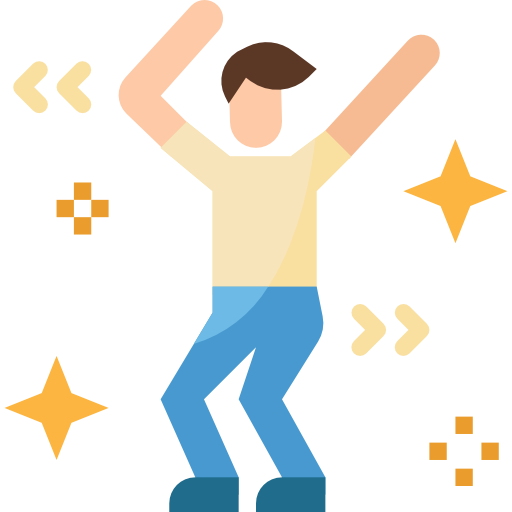 We would like to give a HUGE thanks to:

The superheroes AKA. our members for the great work and efforts that they have done for the team. We wouldn’t have been able to do this work without their help

The BESTEST academic leaders Razan AlRabah and Ibrahim AlDakhil. You have done a lot for the pharmacology team and the whole batch.

The secret reviewers , you guys did a great work. 

Team 437 and 436 , they helped and inspired us a lot !

The future doctors who always support the team with their kind words and participation in the competition.
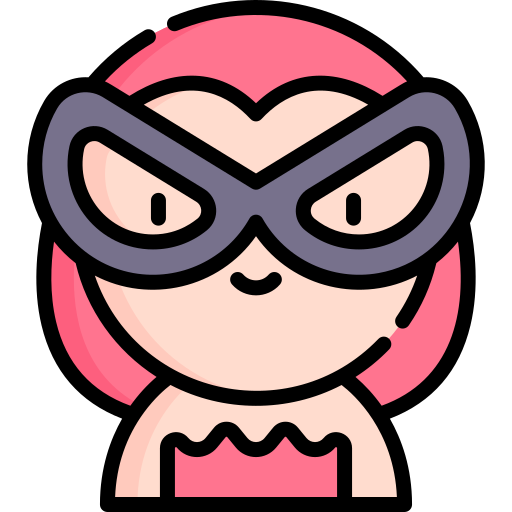 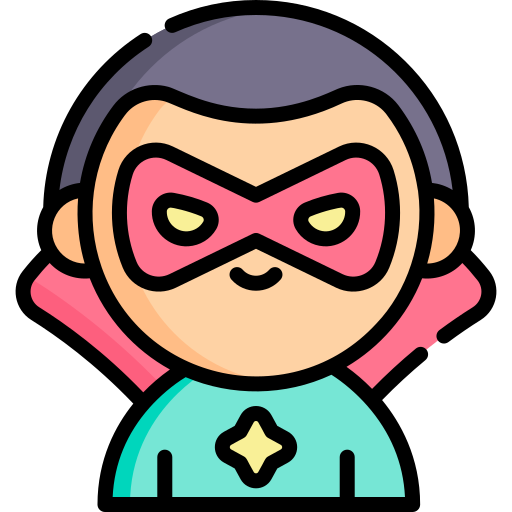 Let us introduce you to our superheroes
Nouf Alshammari
Noura Almazrou
Njoud Almutairi
Nujud Alabdullatif
Rahaf Alshabri
Reema Almutawa
Reema Alserhani
Reem Algarni
Raghad Alkhashan
Shahad Altheqeb
Shahad Alsahil
Jude Alkhalifah
Ghalia Alnufaei
Deana Awartani
Dena Altwaijri
Yasmeen Almousa
Sara Alfarraj
Haifa Alessa
Fay Albuqami
Mohammed Alhumaidi
Abdulrahman Bedaiwi
Mohaned Makkawi
Meshal Alghamdi
Abdulaziz Alghamdi
Abdulrahman Alhawas
Abdullah Alassaf
Talal Abozaid
Salman Alagla
Khalid Nagshabandi
Abdullah muammar
Bader Aldhafeeri
Mohsen Almutairi
Hashem Bassam
Hameed Humaid
Faisal Alqifari
Nayef Alsaber
Mohammed Ajarem
Badr Alqarni
Mohammed Alhuqbani
Khalid Aldossari
Naif Aldossari
Abdullah Alnuwaybit
Bassam Al Khuwaitir
Alwaleed alsaleh
Thank you for all the love and support you gave the team in those two years!
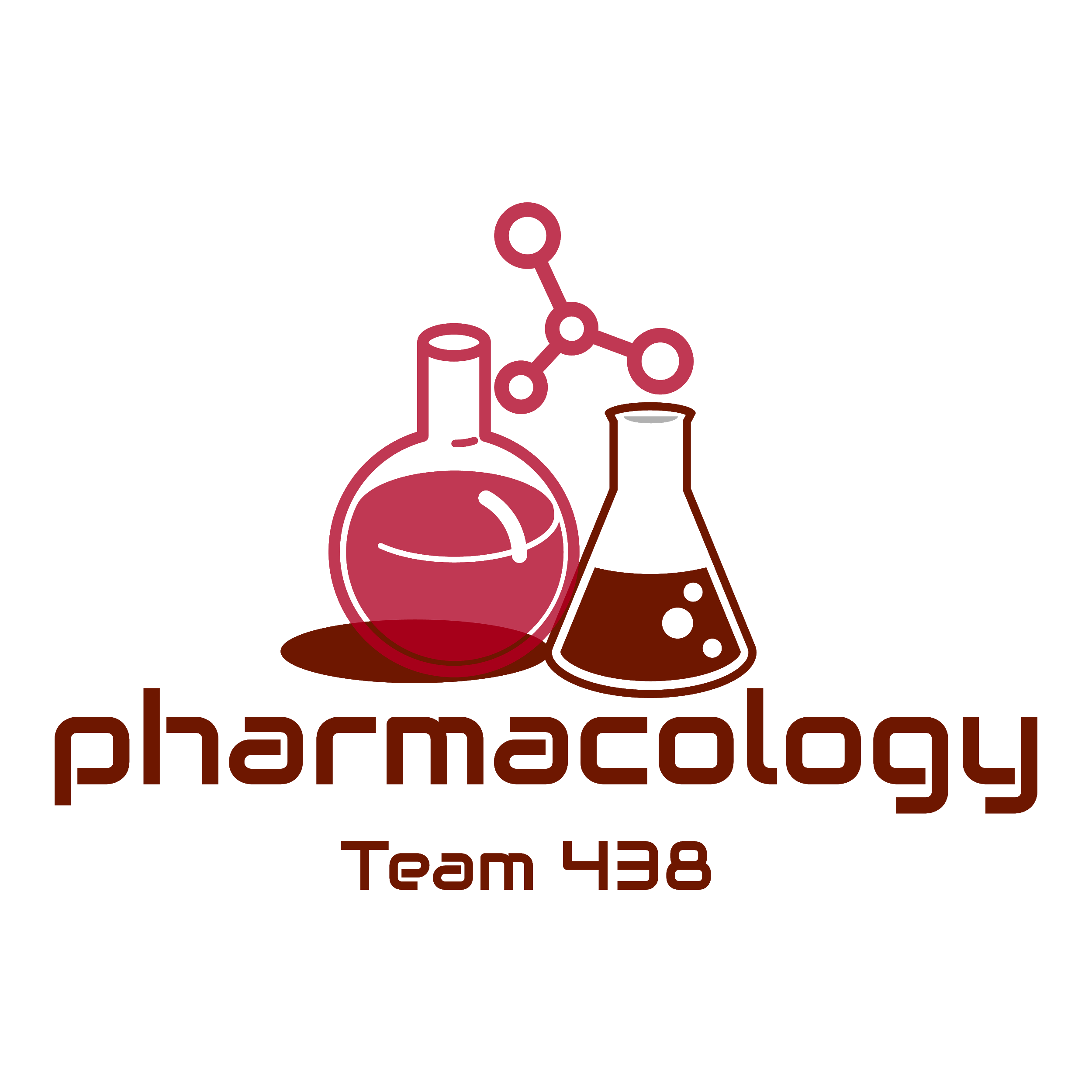 Hope we made the context much easier to study.
God bless you, Future doctors.
Ok now a message from your favorite lecture reviewers, tell the academics Idc it’s the last block they can’t fire us now.
This is our favorite team and we’ll always enjoy reviewing it. Thank you ladies and gents for all your hard work, Thank you for making this extremely difficult subject easier and much more enjoyable. 

We’d like to take this moment to give our thanks to Zyad and May for being the best team leaders we’ve ever worked with. Thank you for being so understanding and cheerful. We wish you the best in your future lives and we hope to see more from you. 

Let’s take a minute to appreciate the last pharmacology lec this batch will ever take, you can cry if you want, we already are.
-The Hidden reviewers, Meshari and Badr.
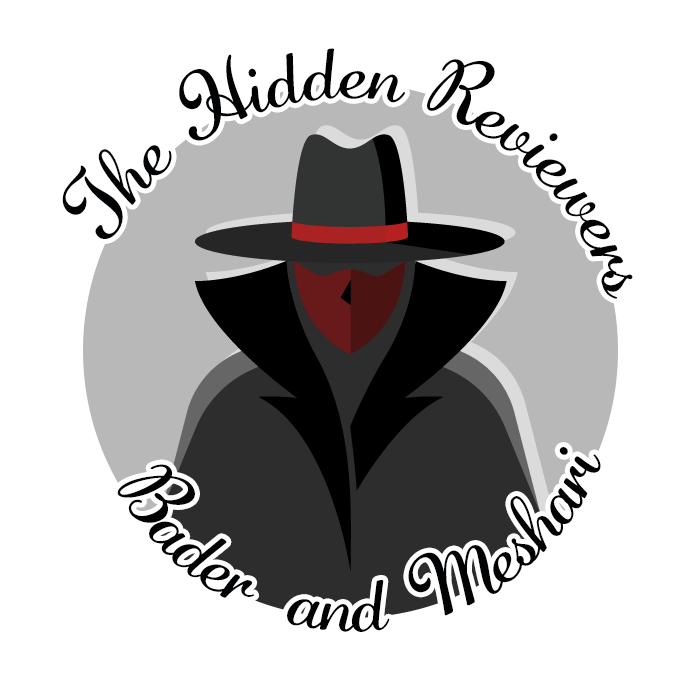 Team Leaders:

May Babaeer           Zyad Aldosari
This Amazing Work was Done By:
Alwaleed alsaleh
Mohamed Makkawi
  Khalid Nagshabandi          
Abdullah Muammar
Note writers
Nouf AlShammari           Raghad AlKhashan
Quiz writers
Alwaleed Alsaleh
Editor
Abdulrahman Alhawas